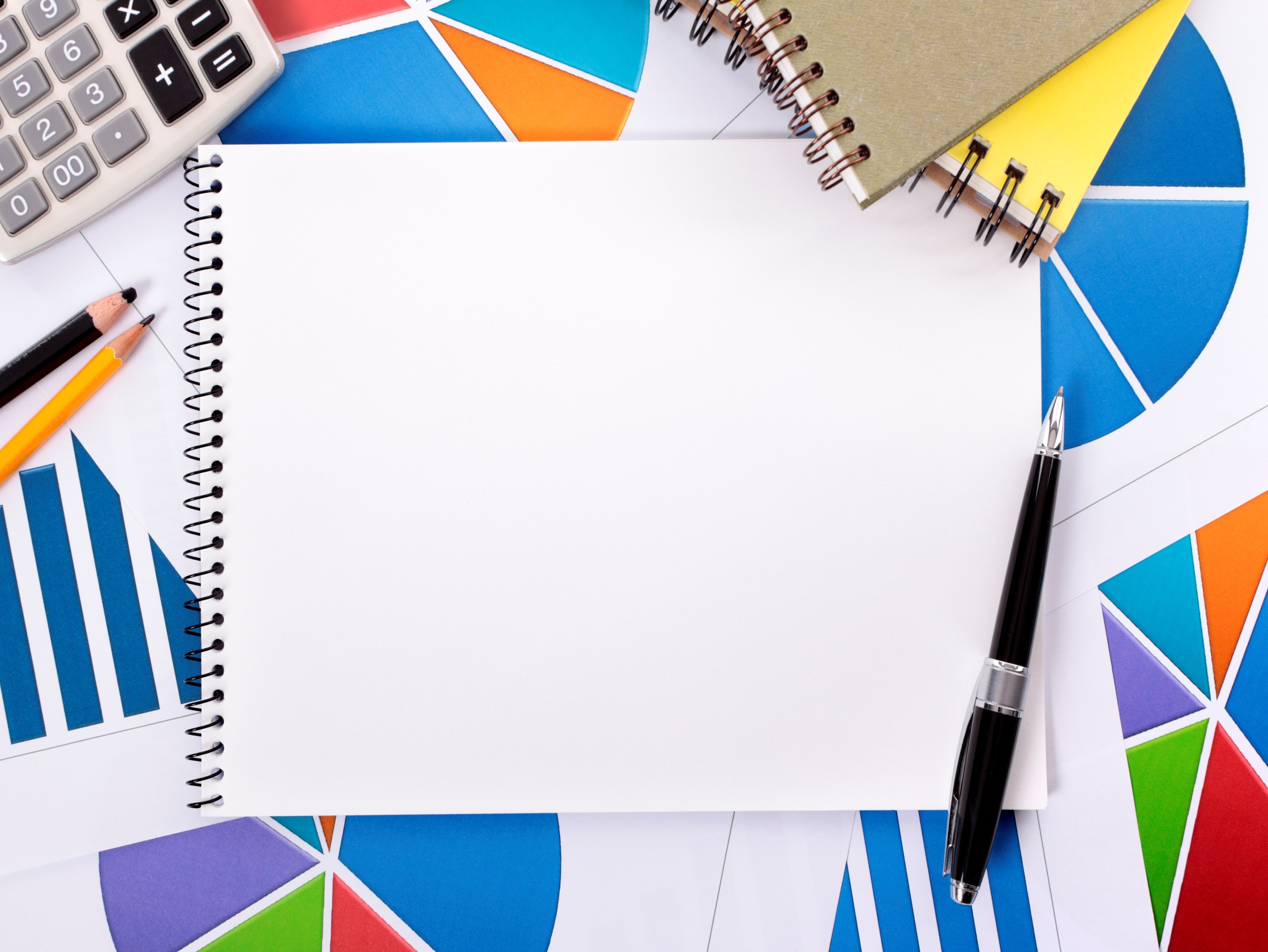 Обобщающий урок по комедии Д.И.Фонвизина «Недоросль»Милюкова Галина
«Есть на свете прекрасное чудо
Под веселым названьем игра,
И играть любят разные люди,
А особенно Вы, детвора!»
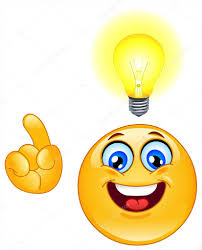 1 тур «КТО Я?»
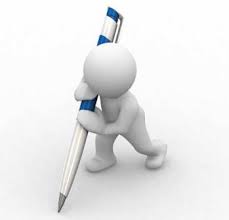 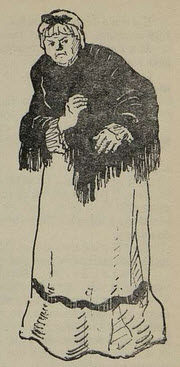 1
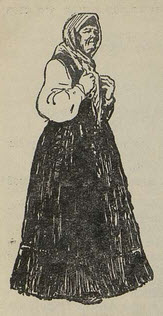 2
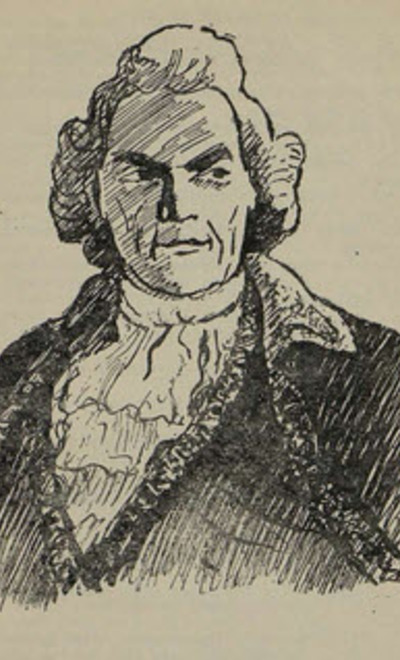 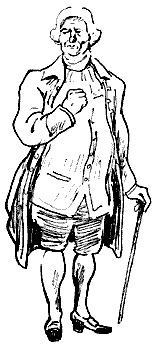 3
5
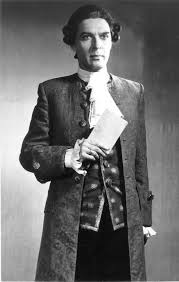 4
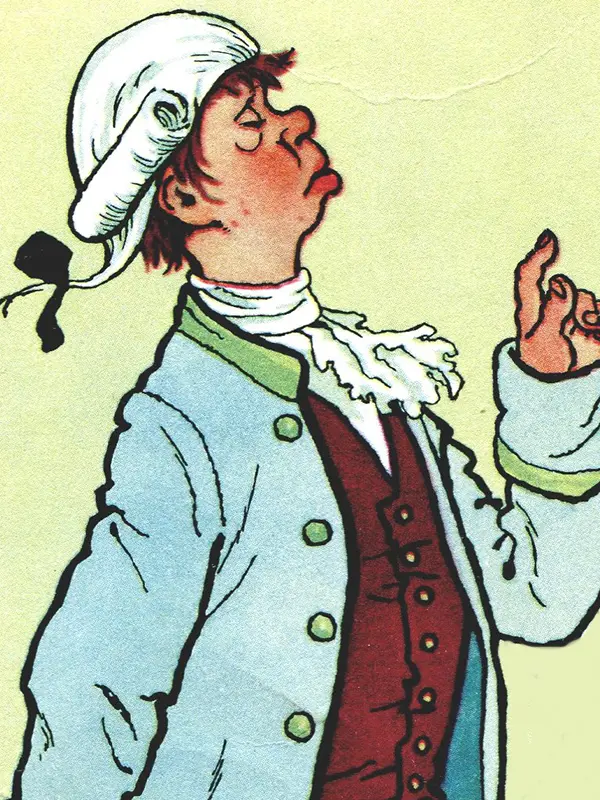 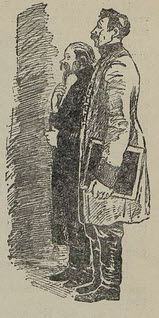 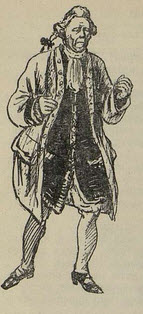 6
7
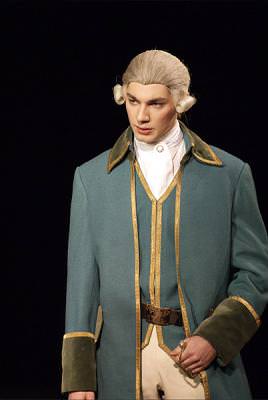 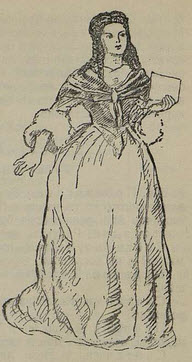 8
9
2 тур «Блиц-опрос»
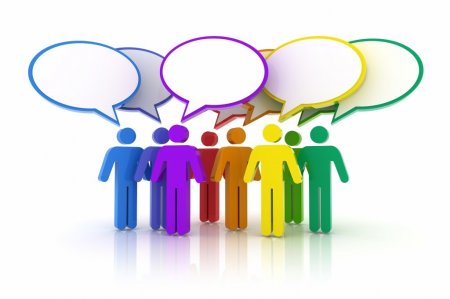 1. Сколько лет Митрофанушке на момент   событий в пьесе?
2. Портной Простаковых плохо сшил для Митрофана 
3. Какой фразой кончается комедия?
4. Кто из героев не хотел учиться, а хотел жениться?
5. Кто и кому дал совет «век живи, век учись, друг мой сердечный»? 
6. Кто в комедии возмущен тем, что девушки грамоте умеют? 
7. Как зовут учителей Митрофана?
8. Кто такая Еремеевна? 
9. Любимое занятие Митрофана? 
10.  Назовите жанр произведения Дениса Ивановича Фонвизина «Недоросль»? 
11.  Назовите место действия комедии? 
12.  Кто Стародум для Софьи?
13.  Кто из героев пьесы в прошлом служил при дворе императора? 
14.  Куда отправляют Митрофана в конце пьесы? 
15.  Девичья фамилия госпожи Простаковой?
3 тур – «Узнай меня!»
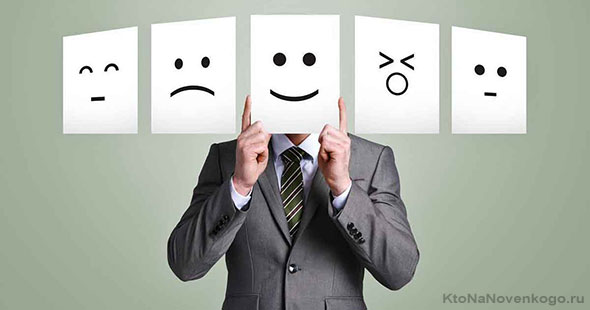 4 тур "Словесный портрет"
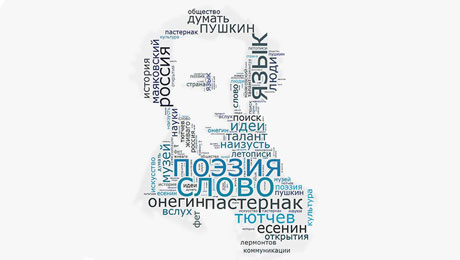 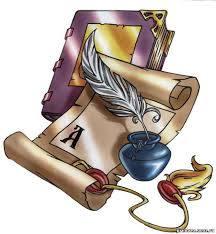 1. Немец, учитель Митрофана. Якобы обучает его французскому языку и другим наукам. Обманщик и лицемер. Он работал 3 года кучером у Стародума.
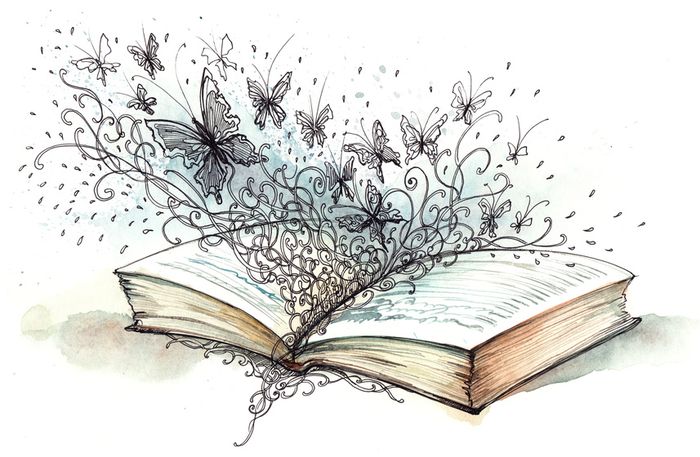 2. Честный и гуманный чиновник и помещик. Он ездит по губерниям, чтобы пресекать жестокое обращение с крестьянами. Наказывает Простаковых за их жестокость и берет их имением под опеку государства.
3. Честный, милый и скромный молодой офицер. Он любит Софью. Дружит с Правдиным и служил с Цыфиркиным.
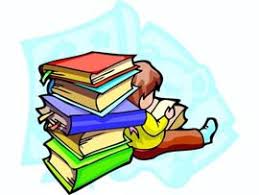 4. Учитель арифметики Митрофана. Бывший военный. Он 20 лет отслужил в армии. Малообразованный, плохой учитель, но добрый и честный человек. Он не любит Митрофана за его глупость и лень.
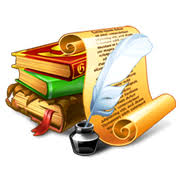 5 тур "Умники и умницы"
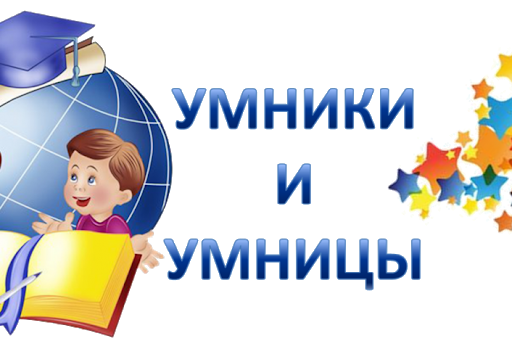 1. Назовите основную тему комедии.
2. Какие правила классицизма соблюдены в произведении?
3. Назовите три единства комедии «Недоросль».
4. Основной конфликт комедии.
5. Кого из героев мы относим к положительным персонажам? Чем они отличаются от отрицательных?
6. Кто становится предметом осмеяния? За что?
6 тур«Уроки Митрофанушки»
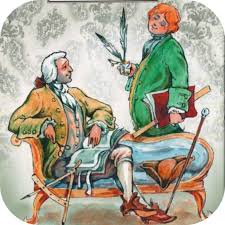 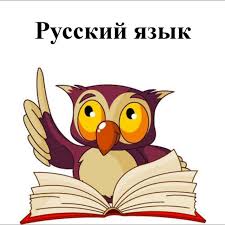 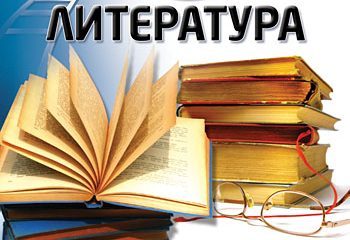 Русский язык
Что такое причастие и деепричастие?
Что такое вводные слова?
Обособляются ли деепричастные обороты?
Литература
Дайте определение басне.
Что такое «художественная деталь»?
Расскажите о классицизме.
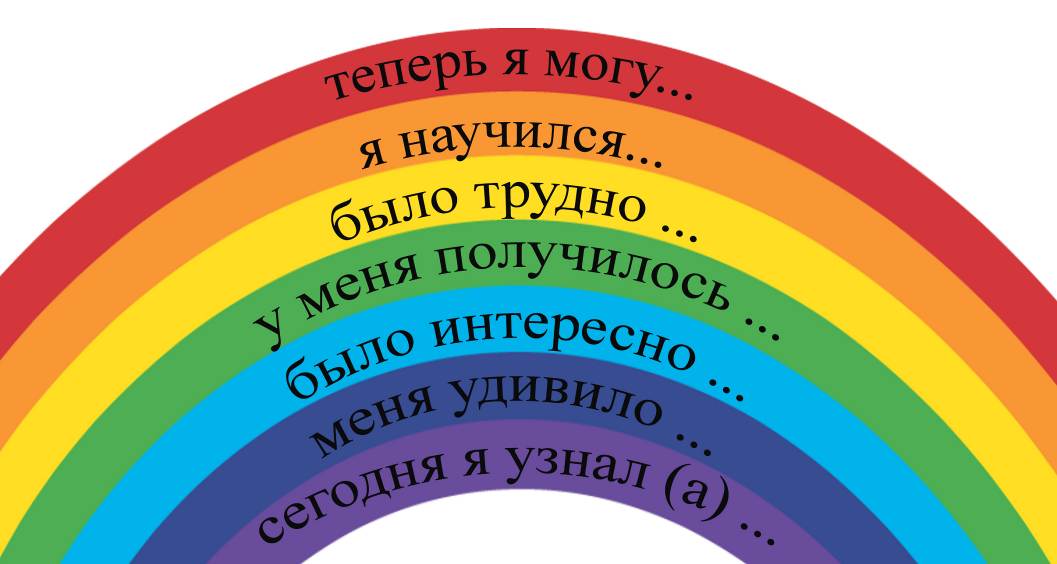